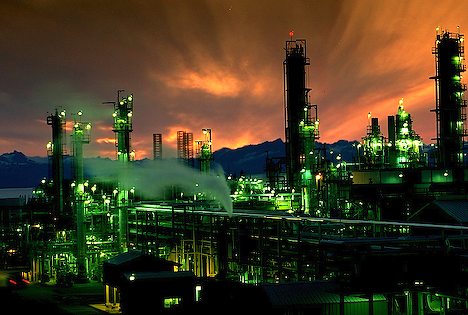 Petroleum Refinery
The Petroleum Refinery
A small refinery: will take in 
         2000 to 10000  tons of crude oil/ day .

A large refinery: 20000 to 40000 tons/day and these are a few refineries larger than this up to 60000 tons/day. 
     
      Refineries vary in complexity ;i.e. in the variety of processes operated and of products that are sent out.
Petroleum Refinery
Simple refinery : may make only gasoline, diesel fuel, and heavy fuel.The crude oil is distilled into:1) Gaseous hydrocarbons, which are burnt as refinery                                                   fuel.2) Light gasoline, which will need sweetening, a simple chemical treatment, and then use for automotive use except for its low octane number.3) Naphtha of very low octane number, perhaps 40 compared with a market of 90. It is catalytically reformed, by which octane number of 90 to 95 can be obtained.
Petroleum Refinery
A simple refinery consist of :a crude oil  distilling unit, a gasoline sweetening unit and a catalytic reformer.       Refineries having just this usually small of 2000 to 4000 tons/day of crude oil.  >> Next stage of complexity is to added a desulphurization unit to treat the diesel fuel.>> Usually also the growing refinery will make (LPG) and some low grade kerosene. >>The kerosene will also need refining, at least sweetening to make it of marketable odor.
Petroleum Refinery
Large Complex Refinery:  will have many more units  
                                              representing more processes.
b) Hydro-cracking
a) Vacuum Distillation
c) Catalytic Cracking
d) Wax Plant
e) Sweetening  and  
    Desulphurisation
f) Alkylation unit
g) Lubricating oil refining
Petroleum Refinery
a) Vacuum Distillation : To make a heavy distillate suitable for catalytic cracking or hydro-cracking or manufacture of lubricating oils , and a residue which may be blown  or further distilled for bitumen.b) Hydro-cracking : which makes more naphtha for catalytic reforming, more diesel fuel and low sulphur fuel.c) Catalytic Cracking : which makes much gas, suitable for LPG ; olefinic hydrocarbons, the feed stock for many petroleum chemicals ; and high grade gasoline.d) Wax Plant : de-waxing to get wax out of oil, then de oiling of the crude wax and final purification of the wax by hydrogenation.
Petroleum Refinery
e) Sweetening and Desulphurisation : for jet fuel.f) Alkylation unit : to synthesize very high octane components for gasoline out of by product gases from processes (b) , (c) and the primary distillation of the crude oil.g) Lubricating oil refining : special plant to remove resinous and solidifying materials from lubricating oil stocks and achieve the finished product by blending.
Petroleum Refinery
Butane  and  ltr → gas unit for refining                               and separation Gasoline → BlendingNaphtha → ReformingKerosene → HydrogenationLight Gas oil → Gas Oil BlendingHeavy Gas oil → Catalytic Cracking  Reduced  Crude → Vacuum Distillation                                 Unit
Butane  and  ltr
Gasoline
Naphtha
C.O.
Kerosene
Light Gas oil
Heavy Gas oil
Reduced  Crude
Petroleum Refinery
Gas  It is from petrolum is classified under several names:-
b) Associated gas
a) Natural gas
d) Refining off gas
c) Dissolved gas
e) Liqiuified Petroleum Gas (LPG)
a) Natural gas : It is readily a vailble in nature, in almost as a finished product. It contains mainly methane It may be accompanied by other dry fractions like ethane and propane to a small extent. In addition to these combustibles some inerts like CO2 ,N2 , noble gases are also present. The proportion of methane ranges from 85% to 98%.b) Associated gas : This is obtained from oil reservoirs and this exists as a separate gas cap over liquid phase. The proportion of  CH4, C2H4 , C3H8 vary depending on reservoir conditions. When the gas phase is taken out, it may still contain some liquid , hyrocarbons mainly of volatile range like butane and pentane which when condensed are treated as (Natural Gasoline ).
Petroleum Refinery
c) Dissolved gas : Gas may be present in liquid HC mainly in the dissolved state depending upon the formation pressure. When the pressure decreased, this dissolved gas comes out of the oil. This gas is separated before transportation in pipe lines or tankers . The remaining is first to come out of the distillation column because of higher temperature.d) Refining off gas : In refinery , gas is formed in cracking and reforming operations due to the thermal degradation of liquid hydrocarbons. During stabilization of wild gasolines or possessed gasolines, the gases are vented. This forms a major source of heat energy for refinery, as wall as feed stock for petrochemicals.
Petroleum Refinery
All the gases contain impurities like CO2 ,N2 , mercaptans, H2S, water vapor, suspended impurities. First three paraffin are gases at room temperature.The mixture of methane and ethane is called dry gas , propane and butane mixture is called wet gas.e) Liquefied Petroleum Gas (LPG) : Propane is frequently used as LPG after being mixed with butane. The most important property of this fuel is the vapor pressure. For factiliting leak detection, the gas is mixed with small amount of odourous mercaptans.
Petroleum Refinery
GasolineMost refiners produce gasoline in two grades, regular and premium and in addition supply a low-lead or non-lead gasoline to comply with antipollution requirements.The principal difference between regular and premium fuels is the antiknock performance.Gasoline is a complex mixture of hydrocarbons C4-C12 having a boiling range from 100 to 400 oF as determined by ASTM method. Components are blended to promote :1) high antiknock property.               2) ease of starting.3) quick warm-up.                      4) low tendency to vapor lock.                                  5) low engine deposits.
Petroleum Refinery
Normal butane is blended into gasoline to give the desired vapor pressure which is a compromise between high RVP to improve starting characteristics and a low RVP to prevent vapor lock and reduce evaporation losses. As butane has a high blending octane number as much as vapor pressure limitation permits.
Petroleum Refinery
Gasoline specificationsThe most important properties are :         1) Boiling  Range          2) Antiknock Properties  1) Boiling  Range:- This governs ease of starting- rate of acceleration- loss by crankcase dillution. - and tendency towards vapor lock. Engine warm-up time is affected by the % distilled at 158 oF and the 90% ASTM distillation temperature.Warm up is expressed in terms of the miles of operation required to develop full power  without excessive use of the choke.
Petroleum Refinery
Crankcase dilution is controlled by the 90% ASTM distillation temperature and is also a function of outside temperature.Tendency to vapor lock is directly proportional to the RVP of the gasoline.RVP is approximately the vapor pressure of the gasoline at 100 oF in Lb/in2 absolute.
Petroleum Refinery
2) Antiknock Properties :There are two types of octane numbers for gasoline engines, those determined by:                                              The motor method (MON)                                              The  research method (RON)Both methods use the same basic test engine but operate under different conditions.The RON represents the performance during low-speed driving when acceleration is relatively frequent, and the MON is a guide to engine performance and high speeds or under heavy load conditions. - The difference between the RON & MON of gasoline is an indication of the change of performance under both city and highway driving and is known as the "sensivity" of the fuel.
Petroleum Refinery
Distillate Fuels:                                    1) Jet Fuels.                                    2) Diesel Fuels.                                    3) Heating Oils.1) Jet Fuels : Commercial jet fuel is a material in the kerosene boiling range and must be clean burning. One of the critical specification of jet fuels is its smoke point and this limits the % of cracked products high in aromatic that can be incorporated. Specification limit the aromatic conc. to 20%. Hydrocracking saturates the aromatics in the cracked products and raise the smoke point.
Petroleum Refinery
The freeze point  specification is very low (-40 oF to -58 oF) max. and hydrocracking is also used to isomerize paraffins and lower the freeze point. In addition the other limiting specification is flash point     (110 to 150 oF).Naphtha jet fuel is produced for military and is a wide- boiling- range stock which extends through the gasoline and kerosene boiling range.2) Diesel Fuels :  The major performance characteristics of diesel fuels, some what in the order of importance are : (cleanlines, ignition quality,  volatility, viscosity)
Petroleum Refinery
No.1 diesel fuel : is generally made from virgin stocks having cetane No. above 50 . It has a boiling range from 360 to 600 oF (250 to 320 oC)  and is used in high- speed engines in trucks and buses, it is called some time super diesel.No.2 diesel fuel : is similar to No.2 fuel oil, and has a wider boiling range (350 to 650 oF) than No.1. It is usually contains some cracked stocks and may be blended from naphtha, kerosene , and light cracked cycle oils.
Petroleum Refinery
Limiting specifications are Flash point ( 120 to 125 oF min.)5%                    0.5%  maxDist. RangeCetane No. (52 min.)Pour point (-10 to +10 max.)The ignition properties of diesel fuels are expressed in terms of cetane number which expressed the volume % of cetane (C16H34 , high ignition quality) in a mixture with alpha-methl-naphthalene (C11H10 , low ignition quality).
Petroleum Refinery
3) Heating Oils	No.1 fuel oil  is very similar to kerosene but has a higher pour point and end point.Limiting specification areDistillation, pour point, flash point and sulfur content.No.2 fuel oil is very similar to No. 2 diesel fuel, contains cracked stock, and is blended from naphth, kerosine,diesel and cracked- cycle oils. Limiting specification are  Sulfur content ( 0.25 to 0.5% max. )Pour point ( -10 to +5 max. )DistillationFlash point ( 120 oF min.)
Petroleum Refinery
Aviation Turbine Fuels , ( ATF) , Jet FuelsModern jet engines use fuel similar to kerosene.It is a most flexible fuel in its boiling range    (up to 300 oC )Important propertiesPour point not higher than -30 oCSmoke point highVolatilityWater contentNaphthaThese fractions are highly volatile and fall in the boiling range of motor spirits.These are mostly used as solvents in paints, perfumery and other industries.
Petroleum Refinery
Solvent grades are produced by distilling wide cut naphthas into small boiling range cuts.Naphthas are not suitable for combustion because of the rapid flame propagation, resulting in explosions.Cuts boiling below 80 oC donot have any aromatics, hence their solvent power is also less, such fractions are sent for cracking operations.80-120 oC fraction is reformed to produce an improvrd octane No. and this goes as a blend into SRG.
Petroleum Refinery
Kerosenes Approx. boiling point range  (150-250 )oCLow viscosityGood degree of refinement to be fairly stable.Light in colorFree from smokeUsed as illuminating oil.Diesel FuelsBoiling point range  250-320 oCMainly two types : classification of diesel oils is done according to speed and load of the engine as 1) high speed diesels.2) low speed diesels.
Petroleum Refinery
Lube OilsThe principal source of lubricating oil is the fraction that is left after components, namely :Gasoline, kerosene, diesel oil during crude distillation.Boiling point >350 oCObtained from vacuum distillation units.Residuum’s after precipitation of asphaltenes are known as bright stocks and form good source for lube oils.